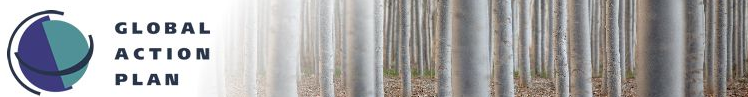 Actívate+/Reactívate+en Universidades
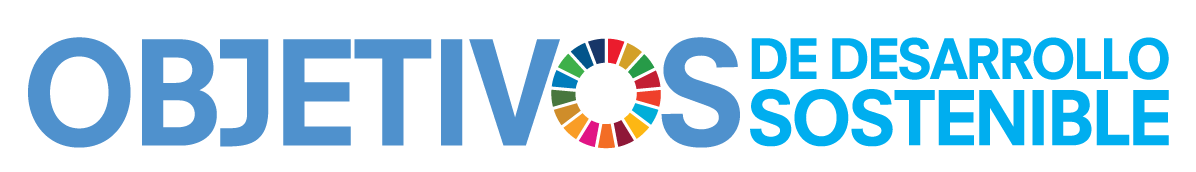 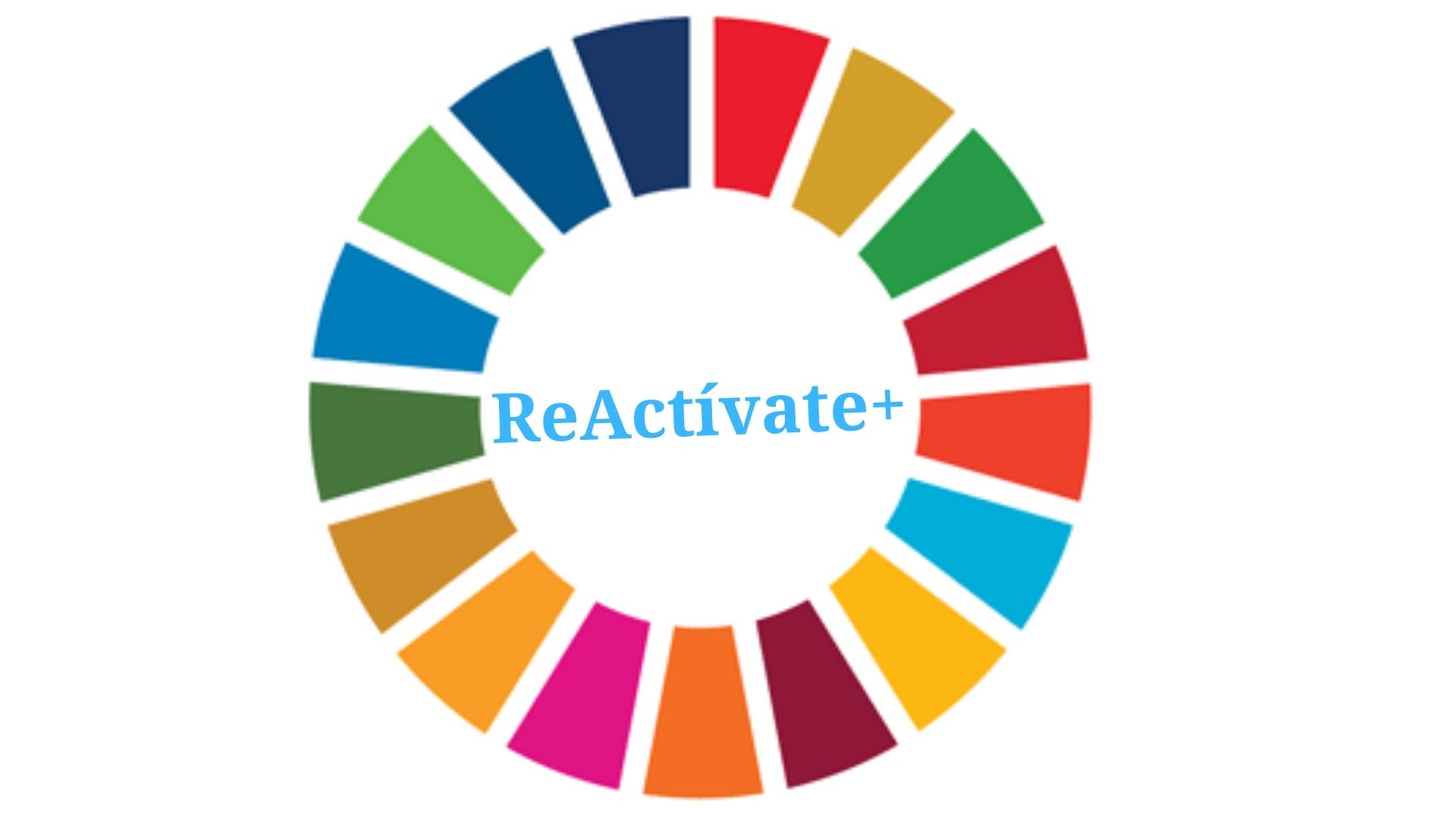 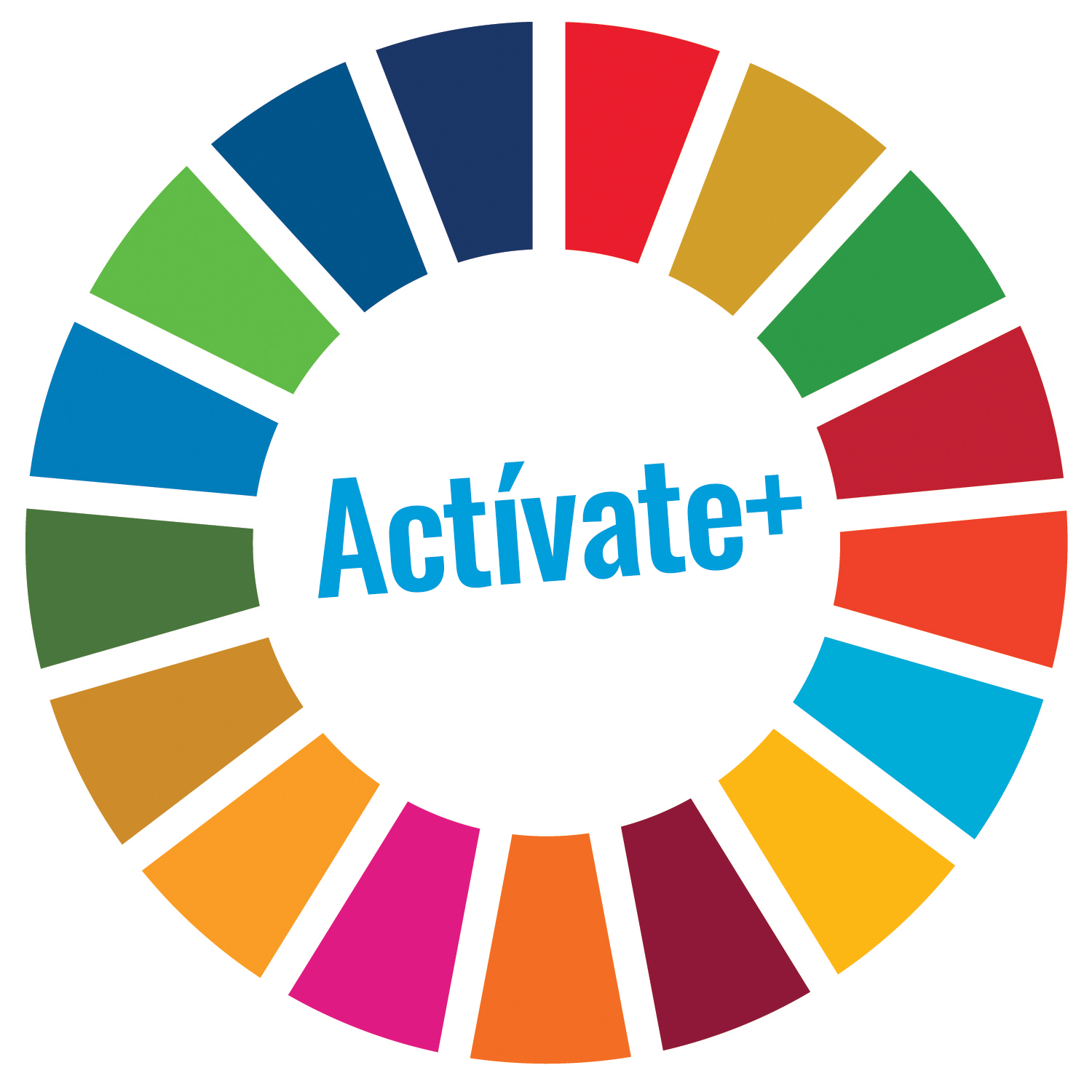 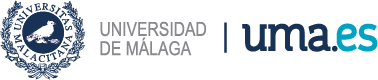 GAP: Red Internacional
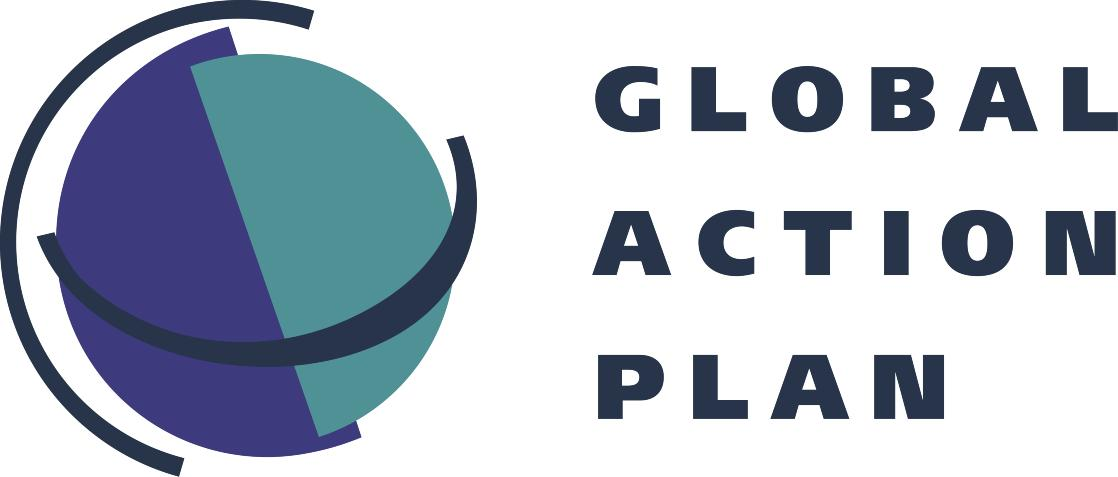 GAP es una red de internacional de organizaciones con un objetivo común: reducir el impacto ambiental en las actividades cotidianas a través de la promoción del cambio de hábitos de las personas

 Tres áreas de acción: el hogar, la oficina y el centro escolar

 Auspiciado por Naciones Unidas

 Presente en 20 países desde 1990

 Sede internacional en Suecia
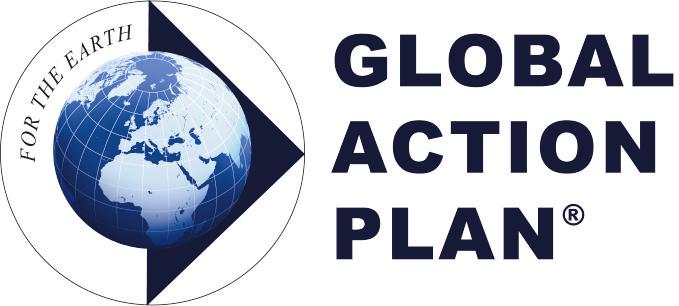 Marco general
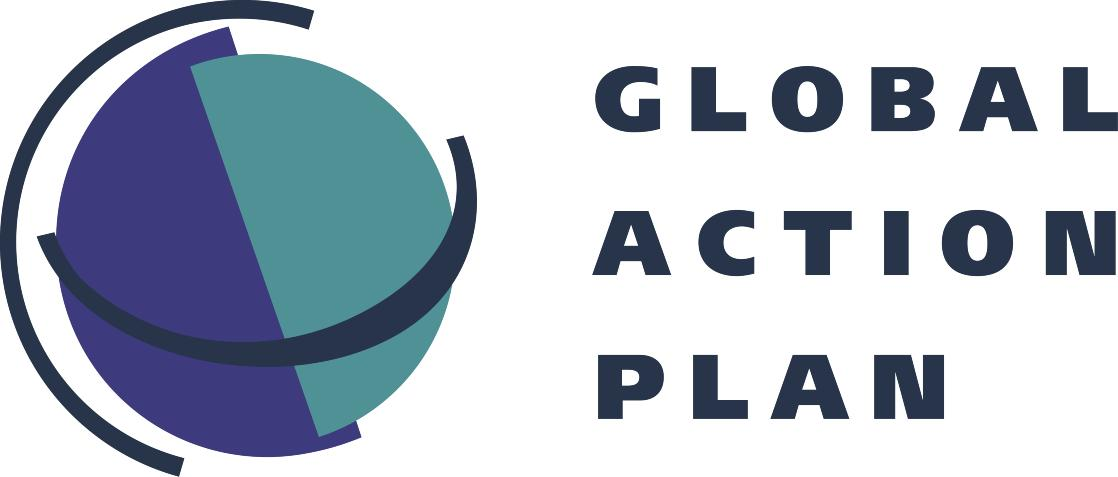 El programa ACTÍVATE+/REACTÍVATE+ se plantea como un programa participativo, desarrollado por las personas que estudian y trabajan en la Universidad y que permite mejorar la eficiencia en la gestión de la energía, el agua, la movilidad, la biodiversidad y los residuos
 Su marco de referencia son los Objetivos de Desarrollo Sostenible de Naciones Unidas
La duración es el curso escolar presente, pero se buscará la continuidad del proyecto
Marco general
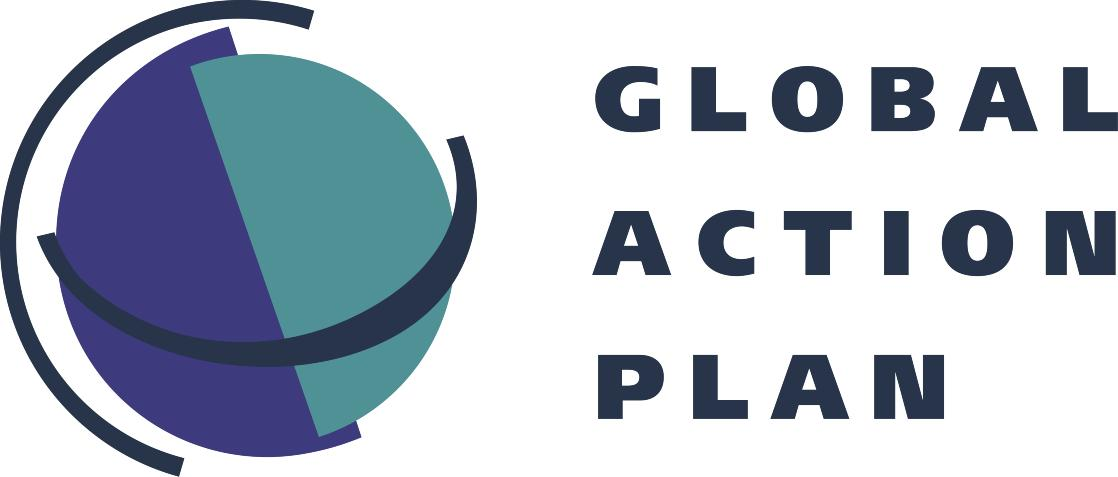 La tarea de GAP durante todo el proceso será la de guía o facilitador del proceso de aprendizaje

Todos los contenidos estarán alineados con los ODS

Recursos totales que se ofrecen para el proyecto: Plataforma online, materiales para la auditoría, talleres presenciales, apoyo telefónico y por e-mail

Se utilizará prioritariamente soporte digital en las acciones
Marco general
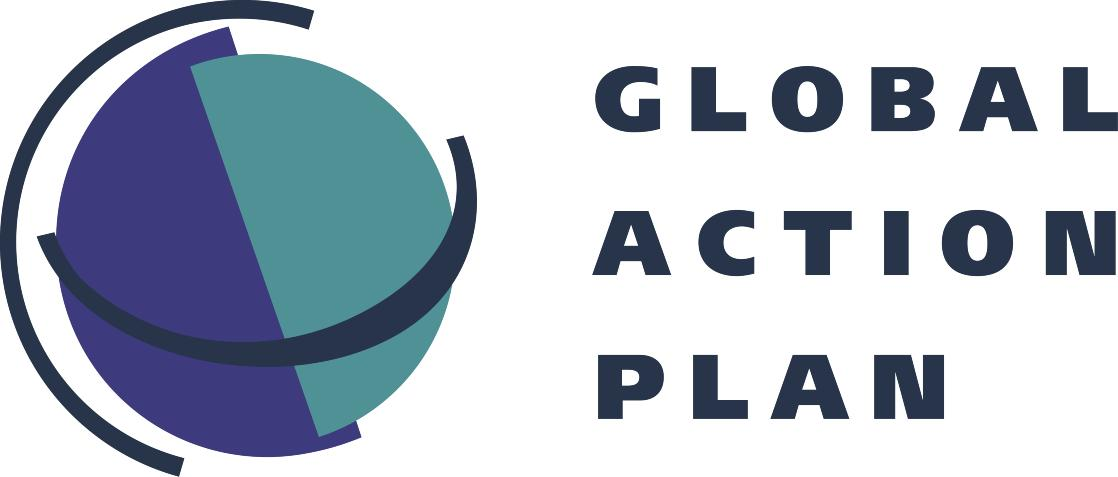 Se plantea en dos fases de acción:
ACTÍVATE + (fase de captación y sensibilización general): Estudiantes, profesorado y PAS tienen la posibilidad de unirse a la plataforma online que les permite tomar conciencia de las acciones que desarrollan en su vida cotidiana y que pueden ayudar a la consecución de los ODS 
REACTÍVATE +  (fase de participación): grupos de investigación-acción constituidos por estudiantes, profesorado y personal de servicios encargados de seguir la metodología propuesta para disminuir el impacto ambiental en las actividades que se desarrollan en la Universidad (los participantes en estos grupos de investigación-acción deben haberse registrado en la primera fase, ACTÍVATE+)
Plan de trabajo
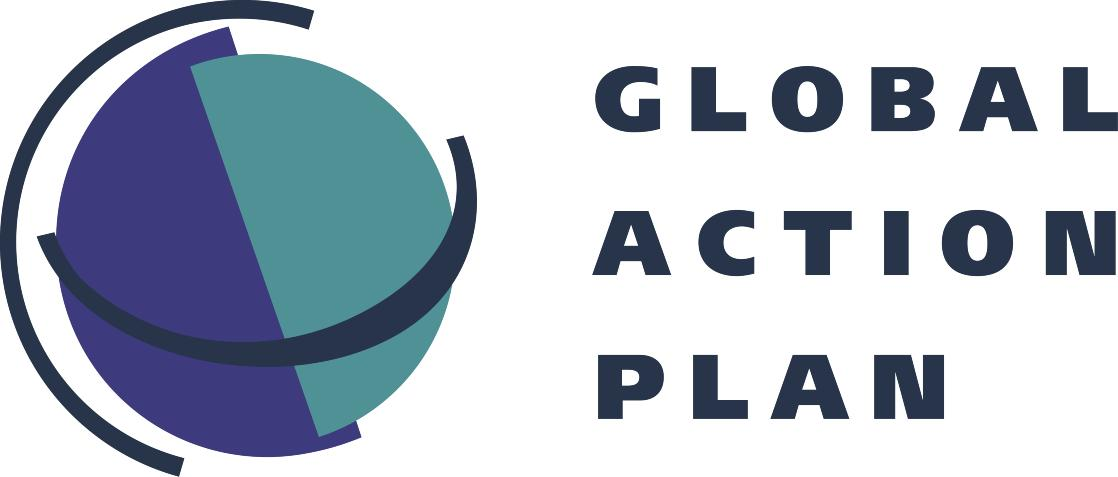 Preparación: Se ha adaptado la plataforma digital ACTÍVATE + a las necesidades específicas, sirviendo como herramienta o recurso principal del proyecto:
 
Adaptación de los materiales y plantillas de recogidas de información
Diseño de la plataforma y las funcionalidades necesarias
Altas de las personas que coordinen cada grupo de acción
Plan de trabajo
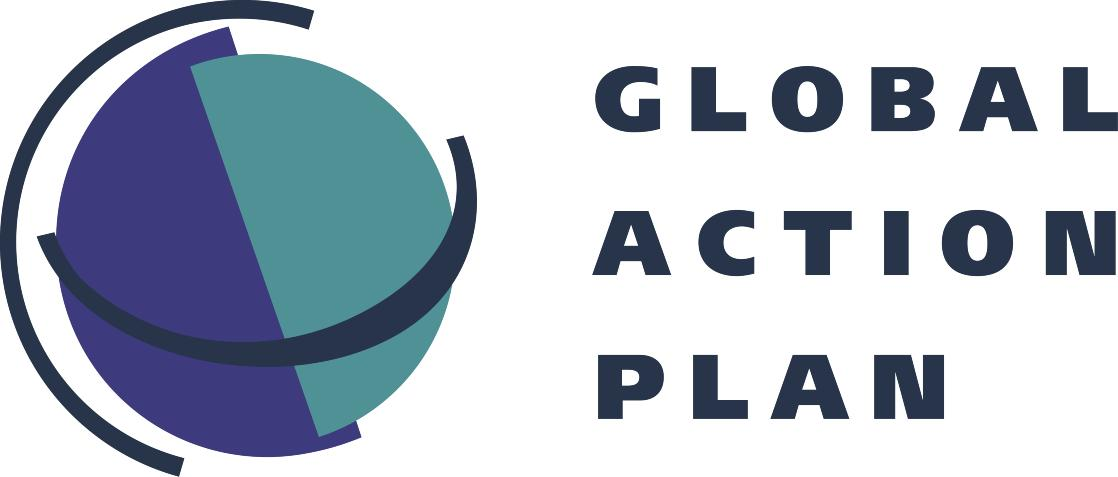 Actívate+: conjunto de manuales y cuestionarios, a los que se tiene acceso por medio de una plataforma on line:
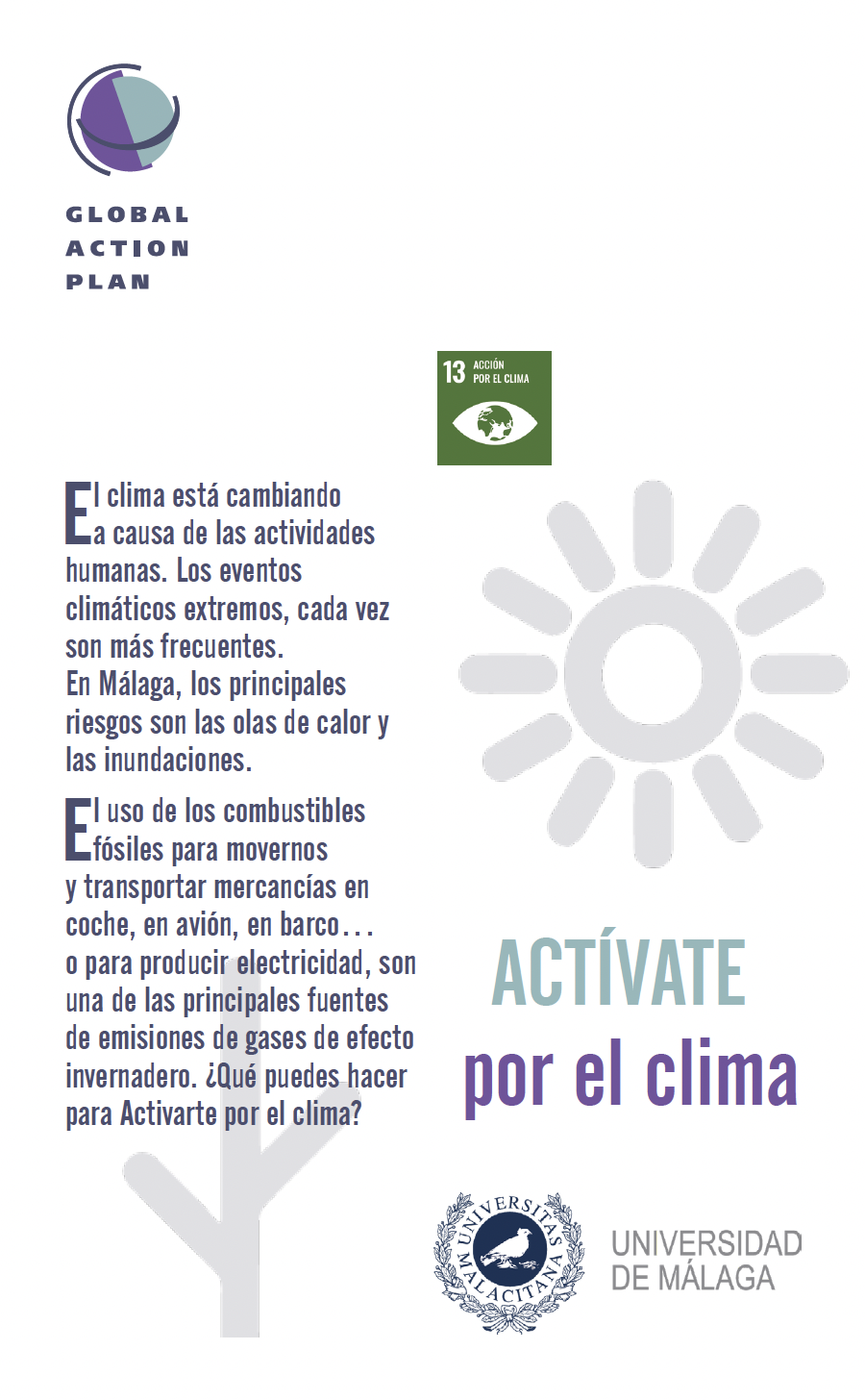 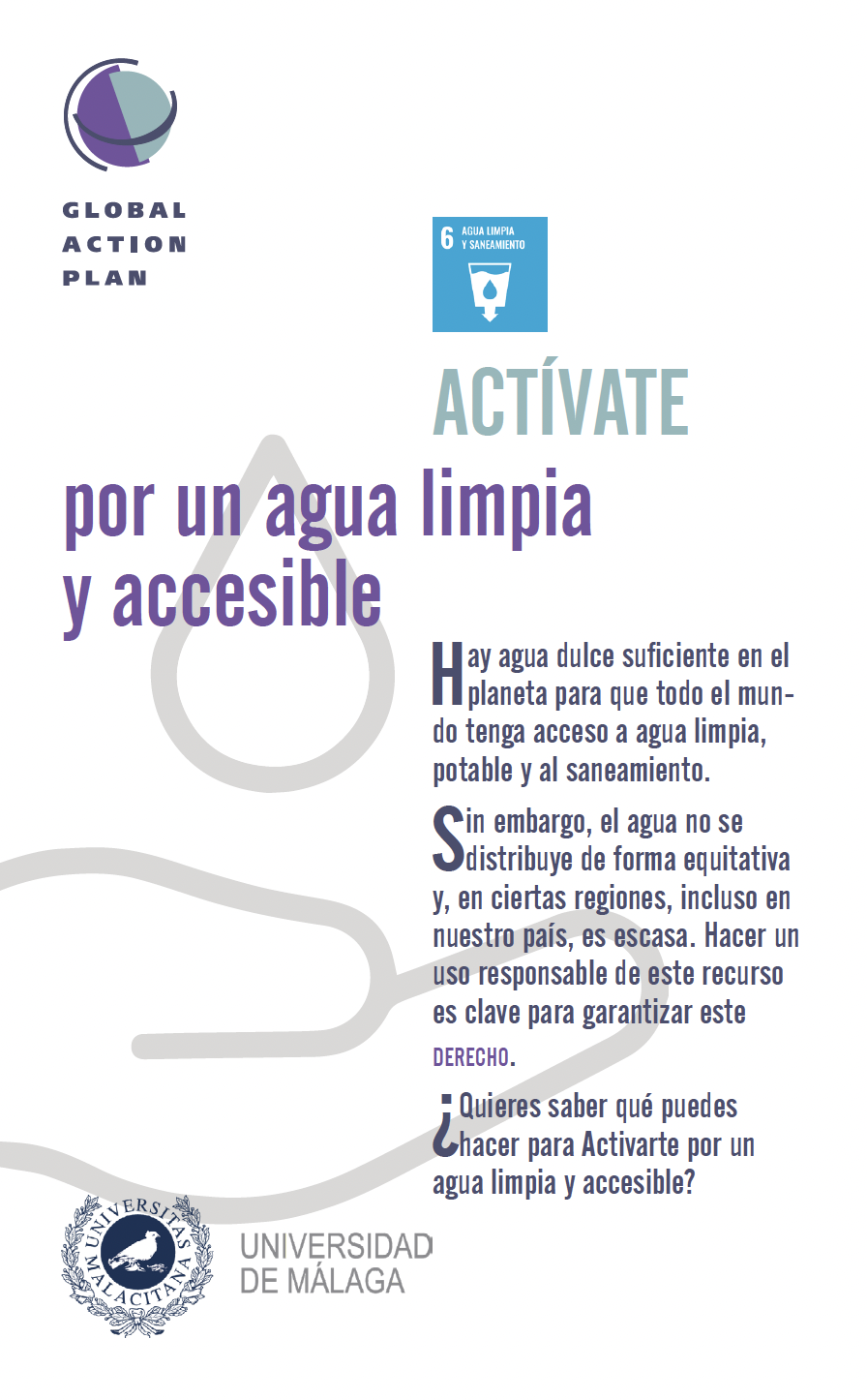 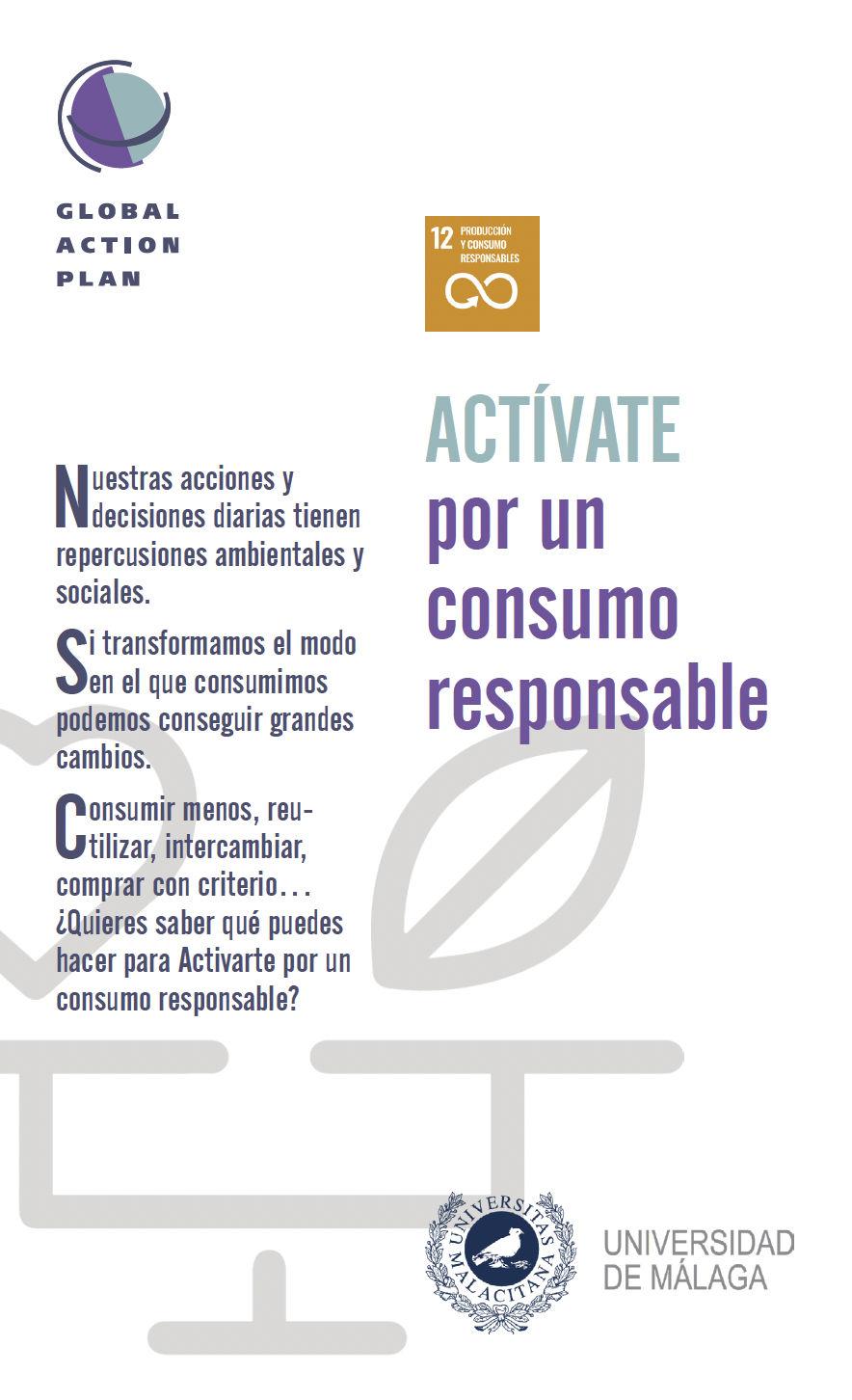 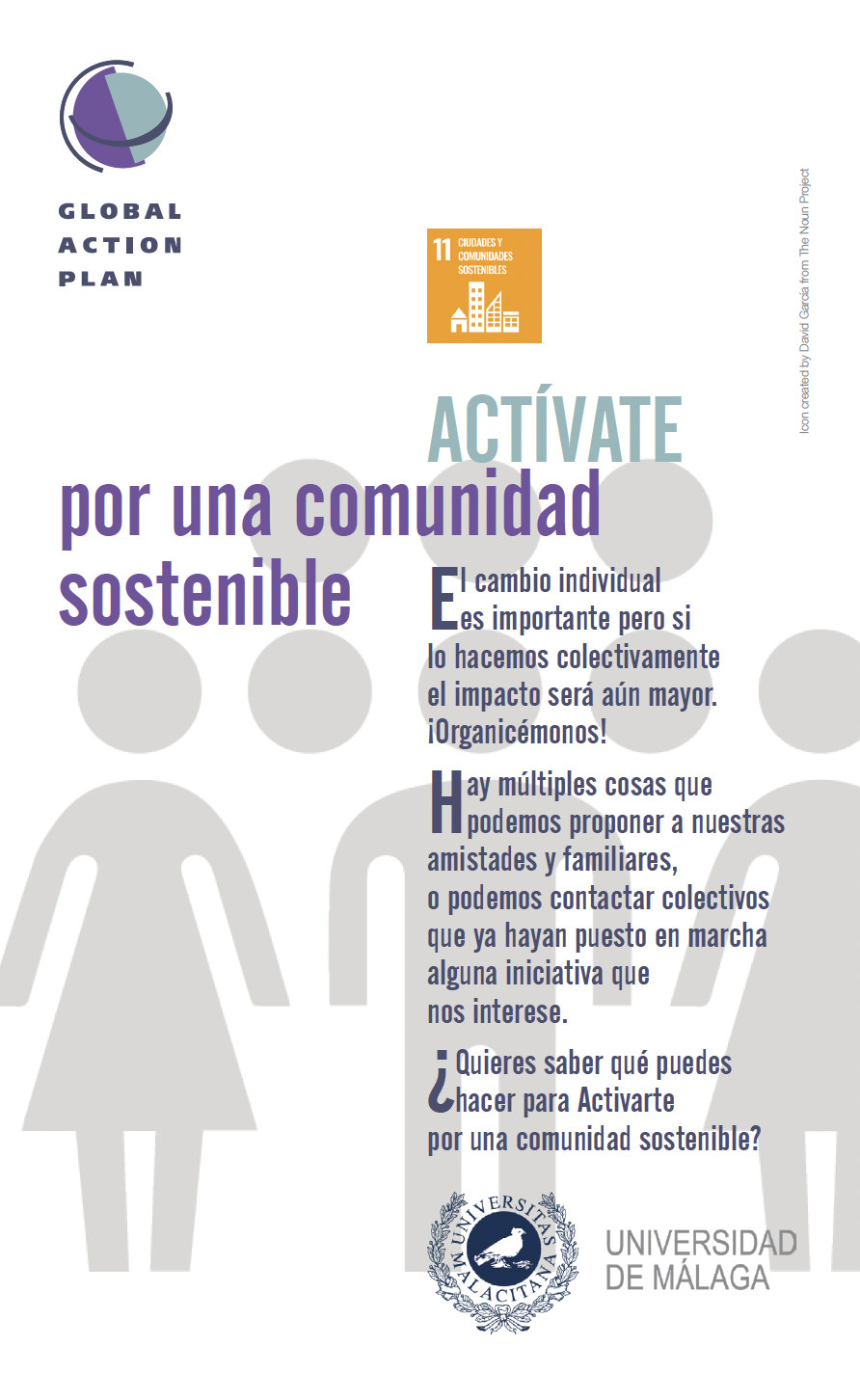 REGISTRO EN
https://www.uma.es/smart-campus/info/130942/activate-por-los-ods/
Plan de trabajo
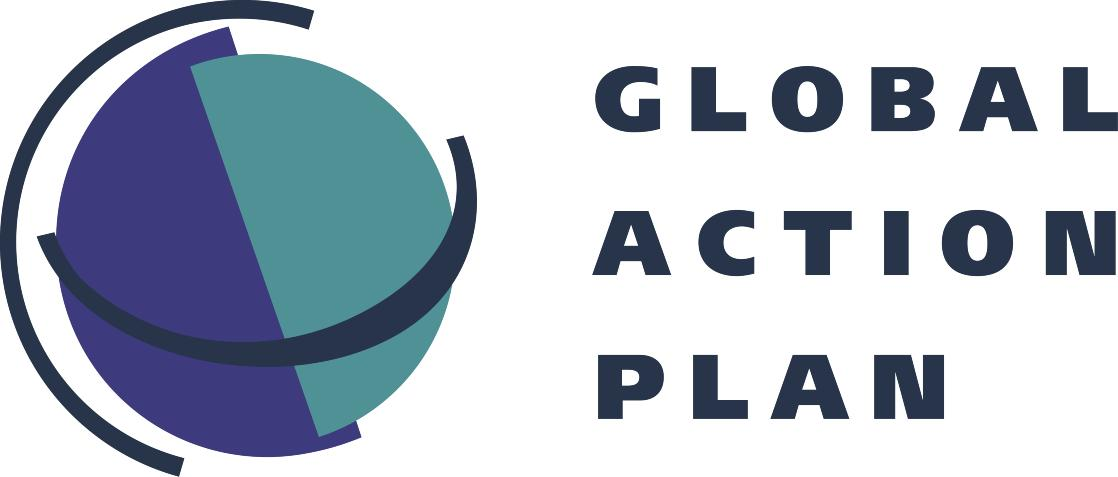 Manuales y cuestionarios: 

Actívate por el clima: se trabajan en este módulo los aspectos referidos de los ODS 13 (Acción por el Clima) pero también tiene implicaciones en el ODS 11 (Ciudades y comunidades sostenibles) y ODS 7 (Energía asequible y no contaminante). 

Actívate por un agua limpia y accesible: se centra en el ODS 6 (Agua limpia y saneamiento).

Actívate por un consumo responsable: principalmente relacionado con el ODS 12 (Producción y consumo responsable), incluyendo el aspecto tanto del consumo y la producción de forma sostenible como de la gestión de los residuos. 

Actívate por una comunidad sostenible: directamente alineado con el ODS 11 (Ciudades y comunidades sostenibles), pero recogiendo, a modo de recapitulación, acciones relacionadas con los ODS tratados en los módulos anteriores.
Beneficios de participar
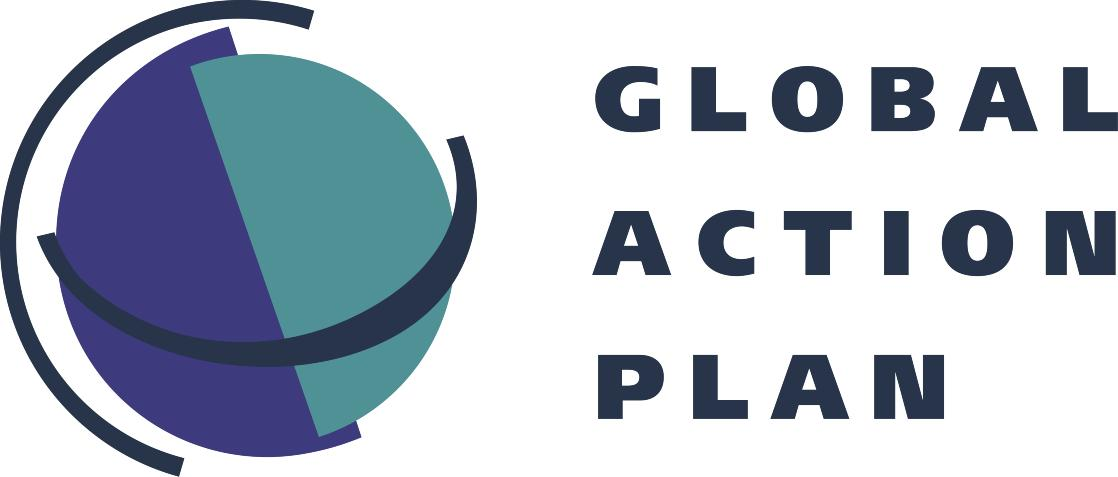 Colaborar con otras miles de personas a conseguir que se alcancen los objetivos marcados por Naciones Unidas para el año 2030, ayudando a mejorar la situación del planeta.

Contribuir a solucionar problemas como la crisis climática, las desigualdades sociales, la mejora de la economía local,… y aspectos más cercanos como tu propia salud y tu economía.

Por último, quienes completen el Programa tendrán reconocida su participación mediante la expedición de un diploma acreditativo y entrarán en el sorteo de un premio valorado en 350€.

Además en el caso de estudiantes que completen el programa obtendrán el reconocimiento de 2 créditos de optatividad.
Plan de trabajo
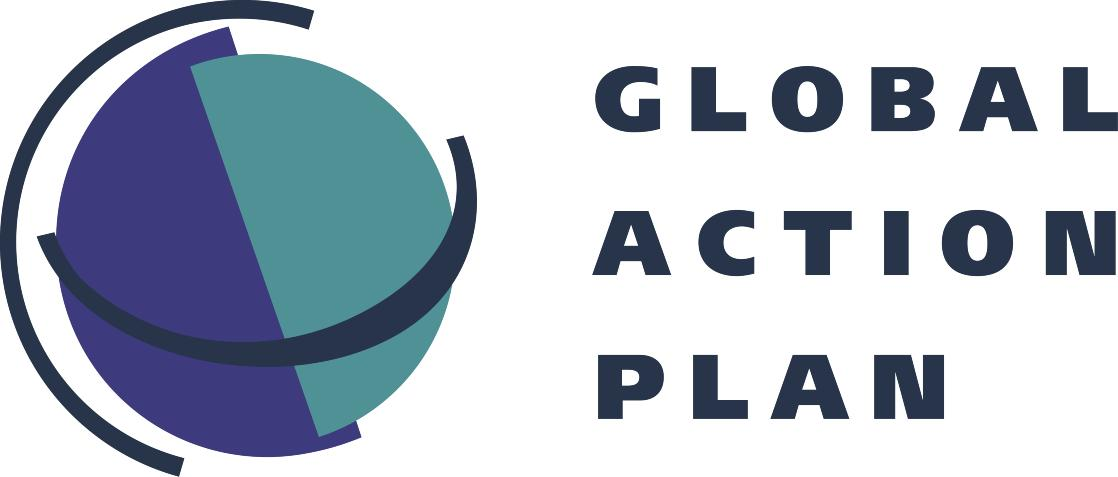 Reactívate+: grupos de investigación-acción de los centros en los que se vaya a desarrollar el programa:

Taller de activación: seleccionar el área en el que va a trabajar 
Taller de re+acción: análisis de los datos obtenidos en las mediciones y diseño del plan de investigación, acción y comunicación 
Taller de celebración
Plan de trabajo
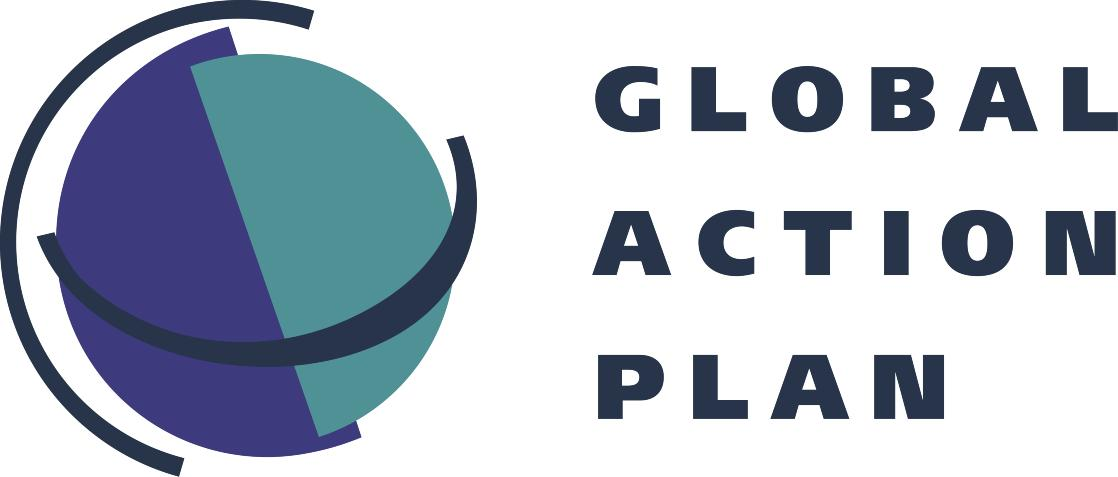 Contacto
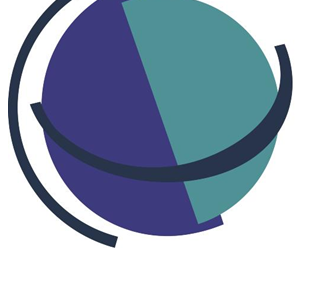 ASOCIACIÓN PLAN DE ACCIÓN GLOBAL

 WWW.PROGRAMAGAP.ORG

COORDINACIÓN

Juan Carlos Barrios/Cristina Pablos Busto
reactivate.universidades@gmail.com


SMART-CAMPUS UNIVERSIDAD DE MÁLAGA

Rocío Mora 
smart@uma.es
Redes sociales
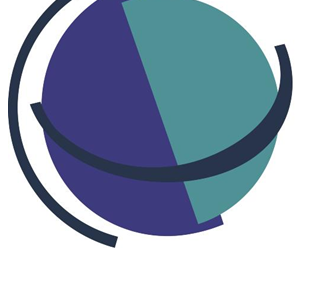 @activate_ODS 

@activate_en_universidades

https://www.linkedin.com/company/actívate-reactívate-en-universidades/

https://www.facebook.com/programagap

Comunidad GAP elkartea#0770
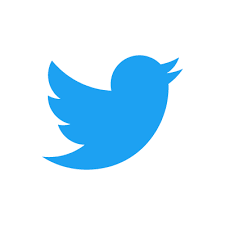 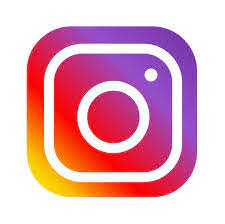 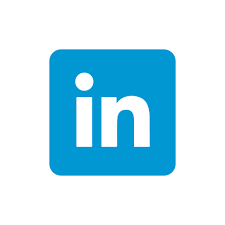 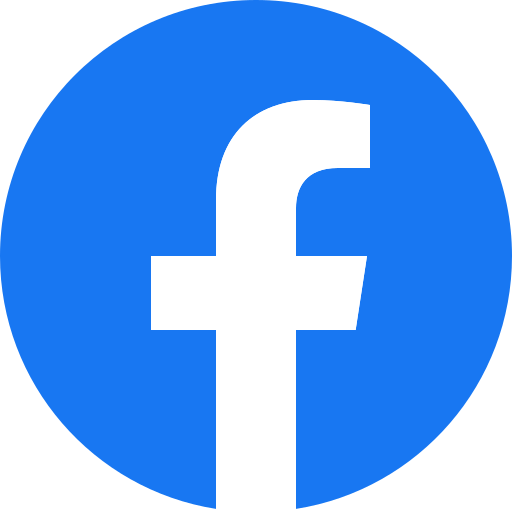 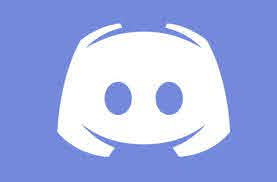